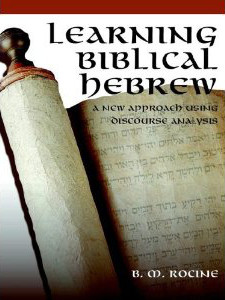 Rocine Lesson 25
וַתֹּ֫אמֶר לִנְעָרֶ֫יהָ 
	עִבְרוּ לְפָנַי 
	הִנְנִי אַחֲרֵ֫יכֶם בָּאָה
1 Samuel 25:19
Goals
Qal qatal vs. Qal participles of hollow roots
Participles as imminent future
What we already know
וַתֹּ֫אמֶר לִנְעָרֶ֫יהָ 	עִבְרוּ לְפָנַי הִנְנִי אַחֲרֵ֫יכֶם בָּאָה
What 2 PGNs can וַתֹּ֫אמֶר have?
What does the sfx at the end of לִנְעָרֶ֫יהָ mean?
Translate וַתֹּ֫אמֶר לִנְעָרֶ֫יהָ.
What we already know
וַתֹּ֫אמֶר לִנְעָרֶ֫יהָ 	עִבְרוּ לְפָנַי הִנְנִי אַחֲרֵ֫יכֶם בָּאָה
What 2 PGNs can וַתֹּ֫אמֶר have?
What does the sfx at the end of לִנְעָרֶ֫יהָ mean?
Translate וַתֹּ֫אמֶר לִנְעָרֶ֫יהָ.
3fs or 2ms
3fs
She said to her servants…
What we already know
וַתֹּ֫אמֶר לִנְעָרֶ֫יהָ 	עִבְרוּ לְפָנַי הִנְנִי אַחֲרֵ֫יכֶם בָּאָה
How can you tell that עִבְרוּ is not a Qal qatal?
Parse עִבְרוּ.
Translate עִבְרוּ לְפָנַי.
What we already know
וַתֹּ֫אמֶר לִנְעָרֶ֫יהָ 	עִבְרוּ לְפָנַי הִנְנִי אַחֲרֵ֫יכֶם בָּאָה
How can you tell that עִבְרוּ is not a Qal qatal?
Parse עִבְרוּ.
Because of the hireq. 
Qal qatal would have a qamets as the first root vowel.
Translate עִבְרוּ לְפָנַי.
Pass before me / go now before me
הִנֵּה and הֵן
וַתֹּ֫אמֶר לִנְעָרֶ֫יהָ 	עִבְרוּ לְפָנַי הִנְנִי אַחֲרֵ֫יכֶם בָּאָה
הִנְנִי has 2 parts
הִנֵּה or הֵן 	+	 1cs suffix נִי
הִנֵּה and הֵן
וַתֹּ֫אמֶר לִנְעָרֶ֫יהָ 	עִבְרוּ לְפָנַי הִנְנִי אַחֲרֵ֫יכֶם בָּאָה
הִנֵּ֙ה אֲנִ֜י	(2 Kings 10:9) It was I …
 וְהִנְנִ֥י	(Gen 6:13) Behold, I…
 הִנֶּ֣נִּֽי	(Gen 22:7) Here I am.
 הִנֵּֽנִי׃	(Gen 22:1) Here I am.
 וַאֲנִ֗י הִנְנִי֩	(Gen 6:17; 9:9) For behold, I …
 הִנָּ֥ךְ	(Gen 16:11) Behold, you (fs)…
 הִנְּךָ֥	(Gen 20:3) Behold, you (ms)…
 וְהִנָּ֖ם	(Gen 40:6) Behold, they…
Forms separated
Same as lesson verse
More common
Pausal
Lots of emphasis
Second
person
3mp
הִנֵּה and הֵן
וַתֹּ֫אמֶר לִנְעָרֶ֫יהָ 	עִבְרוּ לְפָנַי הִנְנִי אַחֲרֵ֫יכֶם בָּאָה
Very frequent
in Hebrew Bible
הִנֵּה / הֵן	=	1059x
הִנֵּה / הֵן + sfx	=	248x
הִנֵּ֙ה אֲנִ֜י	(2 Kings 10:9) It was I …
 וְהִנְנִ֥י	(Gen 6:13) Behold, I…
 הִנֶּ֣נִּֽי	(Gen 22:7) Here I am.
 הִנֵּֽנִי׃	(Gen 22:1) Here I am.
 וַאֲנִ֗י הִנְנִי֩	(Gen 6:17; 9:9) For behold, I …
 הִנָּ֥ךְ	(Gen 16:11) Behold, you (fs)…
 הִנְּךָ֥	(Gen 20:3) Behold, you (ms)…
 וְהִנָּ֖ם	(Gen 40:6) Behold, they…
Qatals and Participles of Hollow roots - Contrasted
In Hollow verbs we have a couple of identical or near-identical forms
3ms	qatal	&	ms	participle
3fs	qatal	&	fs	participle
Identical
Identical (except for accent)
Qatals and Participles of Hollow roots - Contrasted
Qatals and Participles of Hollow roots - Contrasted
Qatals and Participles of Hollow roots - Contrasted
Qatals and Participles of Hollow roots - Contrasted
Qatals and Participles of Hollow roots - Contrasted
Identical
Identical (except for accent)
Easily distinguishable
Lesson Verse
וַתֹּ֫אמֶר לִנְעָרֶ֫יהָ 	עִבְרוּ לְפָנַי הִנְנִי אַחֲרֵ֫יכֶם בָּאָה
אַחֲרֵ֫יכֶם means “after you”
Try translating the verse.
Lesson Verse
וַתֹּ֫אמֶר לִנְעָרֶ֫יהָ 	עִבְרוּ לְפָנַי הִנְנִי אַחֲרֵ֫יכֶם בָּאָה
אַחֲרֵ֫יכֶם means “after you”
Technically, last word could be 3fs qatal or fs participle but would a qatal work here?
If not, why not?
Lesson Verse
וַתֹּ֫אמֶר לִנְעָרֶ֫יהָ 	עִבְרוּ לְפָנַי הִנְנִי אַחֲרֵ֫יכֶם בָּאָה
The +projection context of our lesson verse is the best indicator for whether בָּאָה is a participle or qatal. 
The qatal would not be used for expressing projection unless it was in the weqatal form.
Lesson Verse
וַתֹּ֫אמֶר לִנְעָרֶ֫יהָ 	עִבְרוּ לְפָנַי הִנְנִי אַחֲרֵ֫יכֶם בָּאָה
The +projection context of our lesson verse is the best indicator for whether בָּאָה is a participle or qatal. 
The qatal would not be used for expressing projection unless it was in the weqatal form.
Knowing your genres will help you distinguish morphologically ambiguous verbs. This is one of the strengths of Rocine’s Discourse Analysis approach.
Imminent Future
וַתֹּ֫אמֶר לִנְעָרֶ֫יהָ 	עִבְרוּ לְפָנַי הִנְנִי אַחֲרֵ֫יכֶם בָּאָה
בָּאָה here is not a qatal, it is a participle.
Here, this participle is expressing something called Imminent Future.
RULE:
The participle is sometimes used to express imminent future in +projection genres.
Imminent Future
וַתֹּ֫אמֶר לִנְעָרֶ֫יהָ 	עִבְרוּ לְפָנַי הִנְנִי אַחֲרֵ֫יכֶם בָּאָה
בָּאָה here is not a qatal, it is a participle.
Here, this participle is expressing something called Imminent Future.
RULE:
The participle is sometimes used to express imminent future in +projection genres.
We do the same thing in English when we yell into the kitchen at dinner time, “I’m coming!” and we actually mean “I will come in a minute.”
Topicalization with the Participle
וַתֹּ֫אמֶר לִנְעָרֶ֫יהָ 	עִבְרוּ לְפָנַי הִנְנִי אַחֲרֵ֫יכֶם בָּאָה
Notice the topicalization with the participle.
The default (unmarked) word order for participles is S-V (subject followed by verb).
 הִנְנִי is the subject
 בָּאָה is the verb
 אַחֲרֵ֫יכֶם is in a fronted (marked) position
A good translation should indicate this focus.
E.g. Behold, it is after you that I am coming.
Variety in Hollow Verbs
There are several classes of hollow verbs.
All display the same ambiguities
3ms	qatal	&	ms	participle
3fs	qatal	&	fs	participle
See Rocine 25.4